5.4 UN Decade for Ocean Science for Sustainable Development
ICG/CARIBE-EWS XVII
Nicaragua
May 6-9, 2024
Dr. Silvia Chacon (CR)
Ms. Christa von Hillebrandt-Andrade (US)
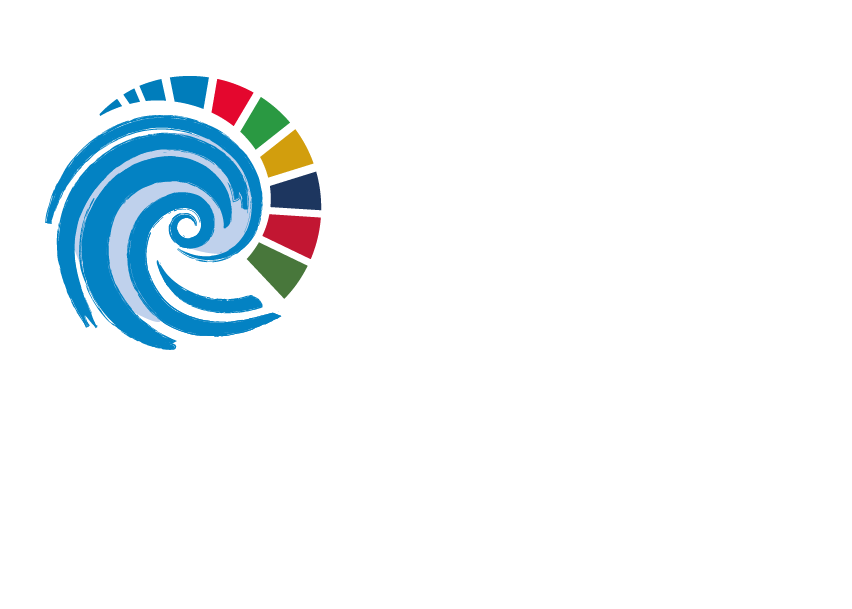 UN Decade of Ocean Science for Sustainable Development
IOC Ocean Decade Tsunami Programme
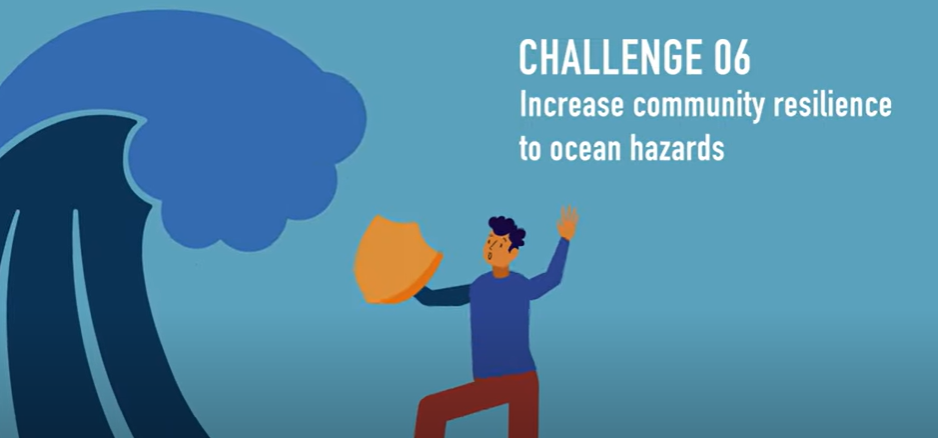 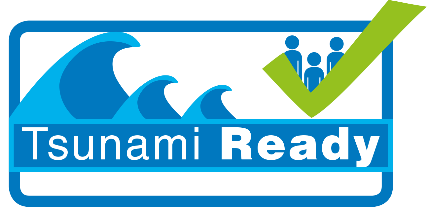 Click
for video
https://www.youtube.com/watch?v=xxLarl5E59Q
UN Ocean Decade Tsunami Programme  Scientific Committee 2024-2025
Srinivasa Kumar Tummala
Chairperson
David Coetzee
Harkunti Pertiwi Rahayu
Christa von Hillebrandt
Maria Ana Baptista
Srinivasa Kumar Tummala
Helene Hebert
Yutaka Hayashi
Silvia Chacon
Alexander Rabinovich
Sergio Barrientos
Michael Angove
OCEAN DECADE TSUNAMI PROGRAMME
             Seeking Major Advances in SCIENCE and PREPAREDNESS
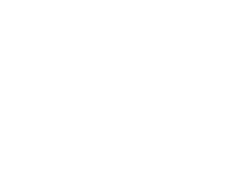 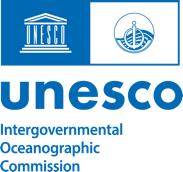 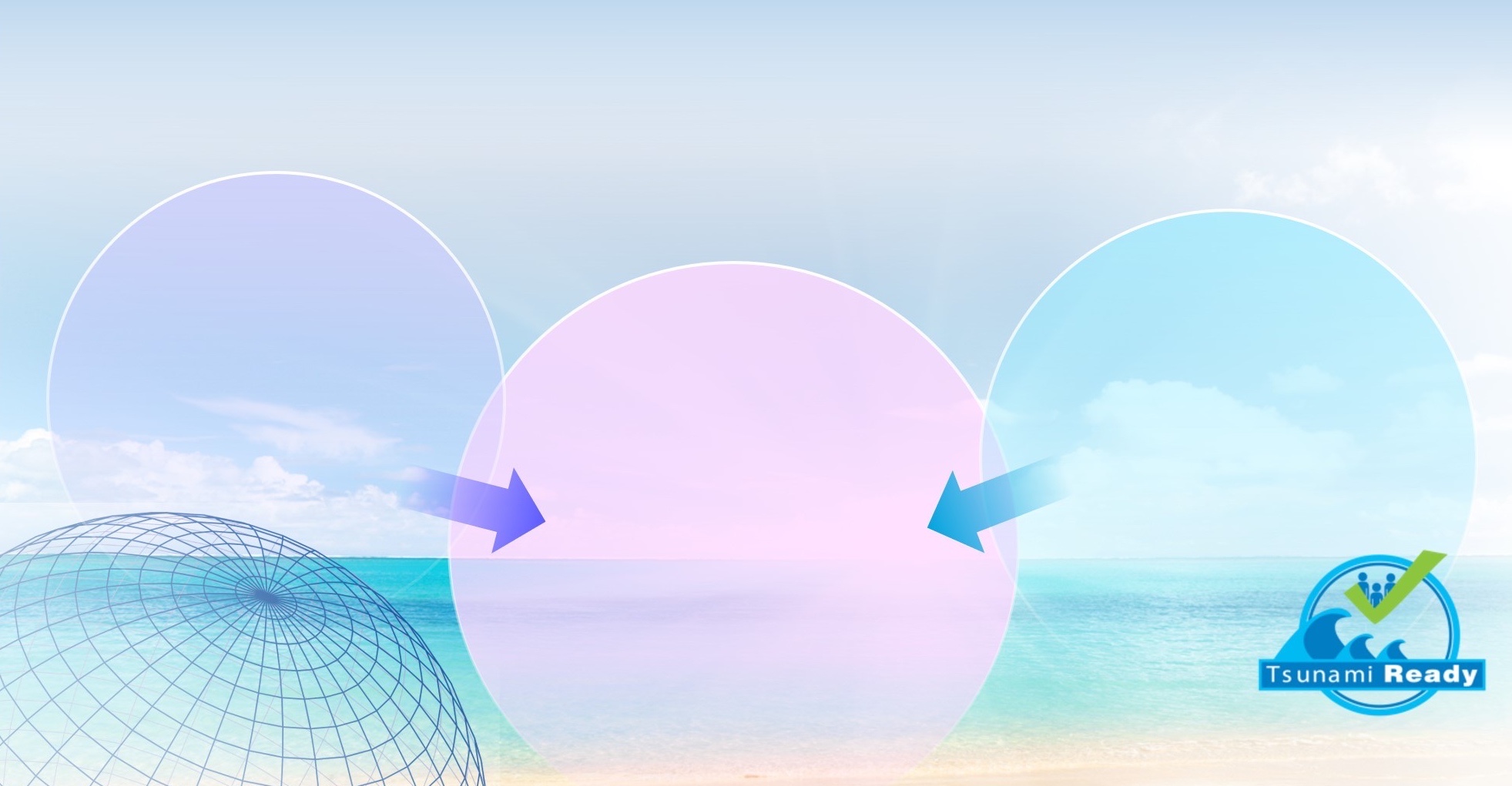 New      observational and analysis technologies to move from a high-uncertainty assumption-based capability to a low-uncertainty dynamic-based capability
RESILIENCE! 
Communities respond to tsunami threats by combining accurate 1. Real-time impact forecasts with 2. Deep community preparedness Tsunami disaster impacts are minimized, enabling rapid restoration of critical infrastructure and services
Comprehensive institutional & community preparedness and capacity building efforts aimed at achieving IOC Tsunami Ready designation across all  socio-economic categories
Key Elements of the Research, Development & Implementation Plan
1. Tsunami Risk Knowledge: Identify and prioritise at-risk communities
2. Tsunami Detection, Analysis and Forecasting: Expand existing, and deploy new observing technologies and warning systems
3. Warning, Dissemination and Communication: Access to data, tools, communication platforms, protocols and training to effectively warn coastal and maritime communities
4. Preparedness and Response Capabilities: To build tsunami-resilient communities
5. Capacity Development, SIDS and LDCs, Multi-hazard Framework: Underpinning elements
6. Governance and Pathways to Implementation
[Speaker Notes: Enhance tsunami risk assessments and the research on technologies for it, so the countries know their expected threat and vulnerability, and are able to identify and prioritise the at-risk communities. 
Expand and improve existing detection and monitoring systems, including seismographs, coastal tide gauges, and deep ocean tsunameters, to fill identified gaps, and deploy new technologies to address observational gaps that cannot be covered by existing networks.
Ensure all National Tsunami Warning Centres (NTWCs) have access to data, tools and communication platforms, protocols and training to timely and effectively warn coastal and maritime communities threatened by tsunamis and other coastal hazards that are integrated into a multi-hazard framework
Emphasise the importance of building tsunami resilient communities through the IOC-UNESCO Tsunami Ready Recognition Programme, which is achieved through involvement of stakeholders at all levels.]
Tsunami Risk Knowledge - Goals
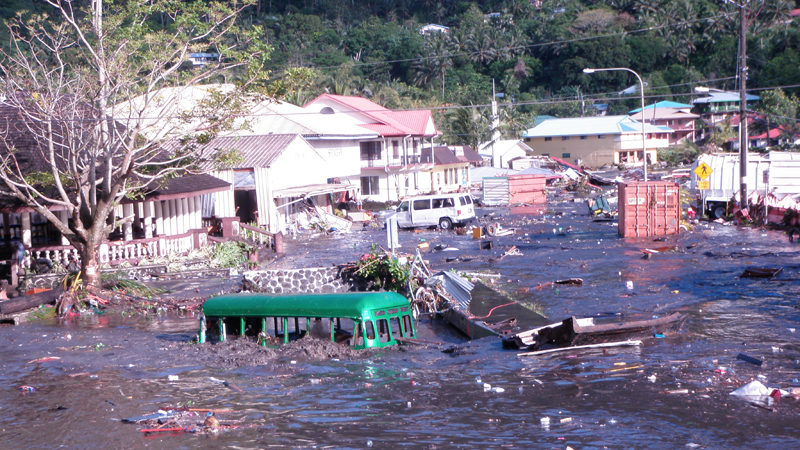 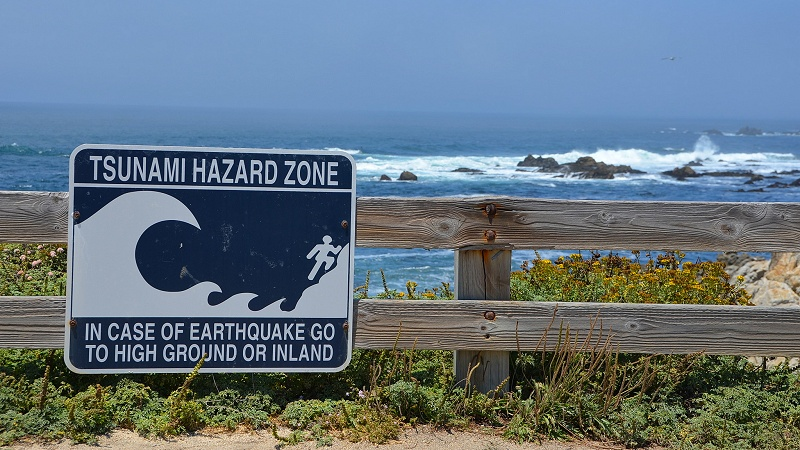 Definition of inundation areas, flow depths and arrival times through Tsunami Hazard Assessments
Catalogue of historical tsunami records
Database of tsunami source scenarios 
Coastal digital elevation data 
Access to Tsunami numerical models 
At least one person able to do tsunami modelling
Defined the inundation area for the chosen community
Definition of vulnerability and exposure
Identified critical infrastructure at risk
Identified vulnerable groups 
Identified number of population
Identified economic assets
Identified built & natural  environment
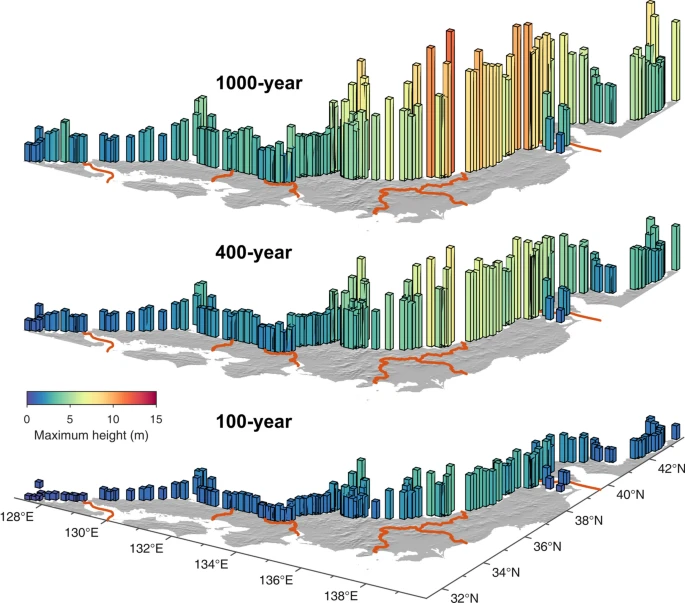 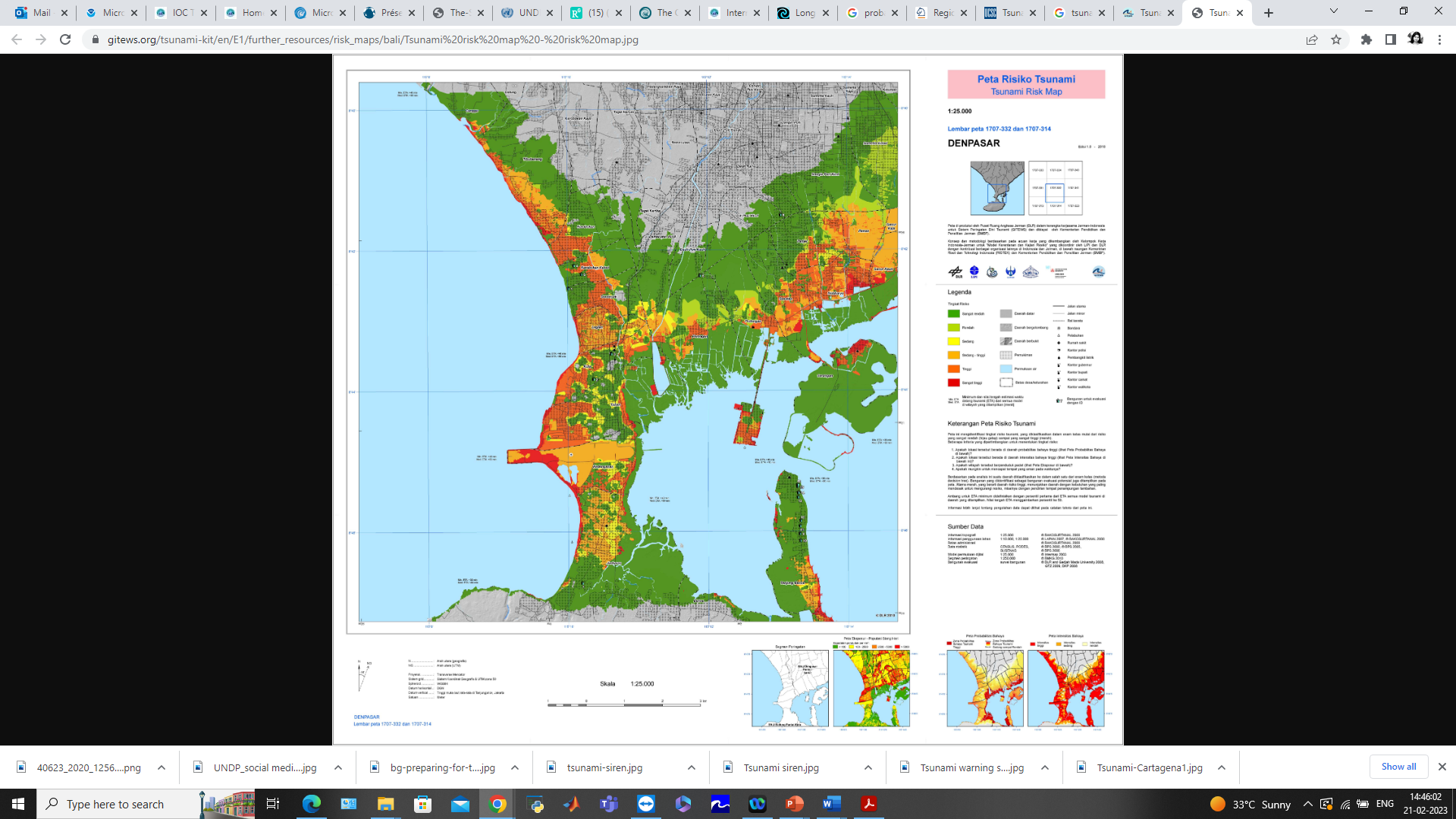 Definition of methodology to calculate risk
Definition of capacity to respond
Bridged the gaps on legal framework
Bridged the gaps on institutional framework
Bridged the gaps on EWS
Using results from Tsunami Risk Assessments
Performed TRA studies
Developed tsunami risk reduction tools
Tsunami Risk Knowledge
Definition of inundation areas, flow depths and arrival times through Tsunami Hazard Assessments
Tsunami Risk Knowledge
Definition of vulnerability and exposure
Tsunami Risk Knowledge
Definition of capacity to respond
Definition of methodology to calculate risk
Tsunami Risk Knowledge
Using results from Tsunami Risk Assessments
II. Tsunami Detection, Analysis And Forecasting - Goals
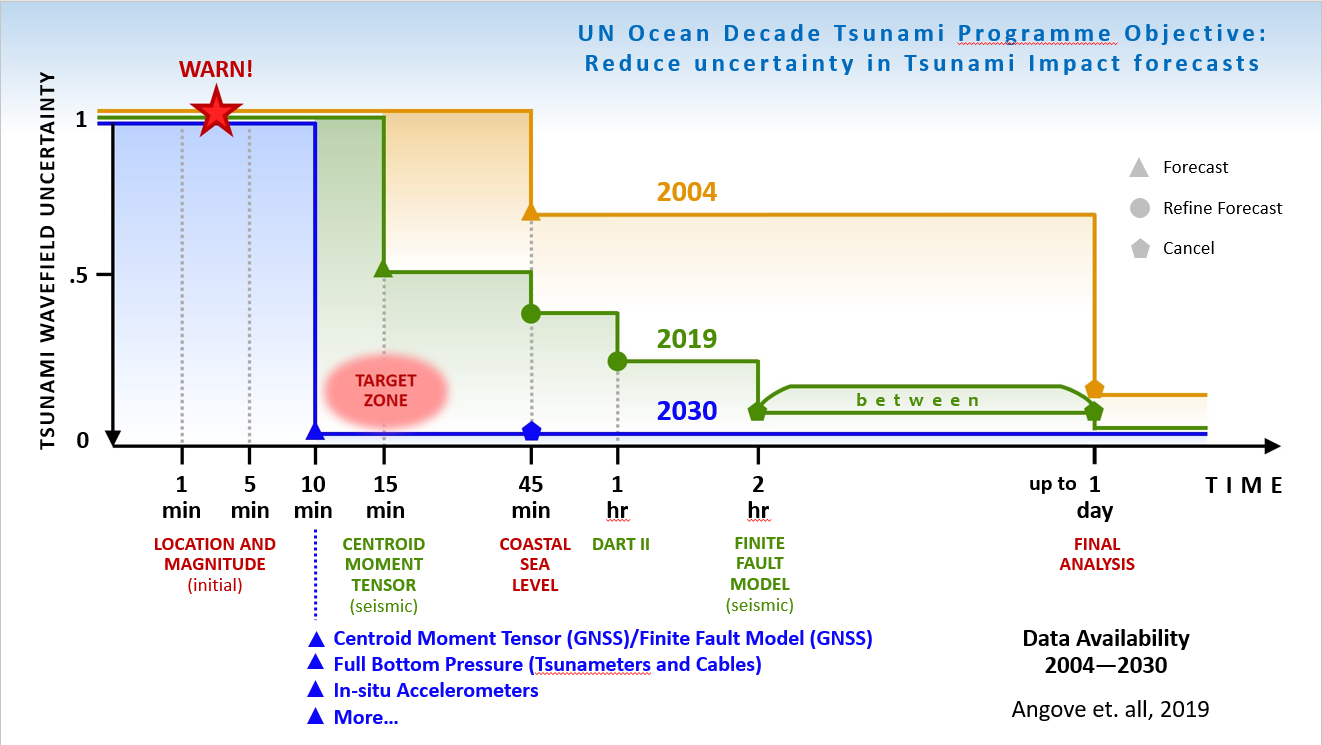 Tsunami Threat Life Cycle : Initial indicators, confirmation, forecasting, validation and cancellation 
Throughout the threat life cycle it is possible to provide information on the potential threat 
Initial indicators based on seismic proxy provide necessary timelines but can be inaccurate 
Additional challenges with non-seismic and near-source tsunamis
Greatly expand international cooperation in tsunami warning and mitigation, to improve capability to directly detect and measure tsunamis and reduce reliance on seismic proxy relationships in terms of projecting impacts
To develop the warning systems’ capability to issue actionable and timely tsunami warnings for tsunamis from all identified sources to 100% of coasts at risk
Most urgently, the ODTP will aim to provide tsunami confirmation within 10 minutes or less of origin for the most at-risk coastlines
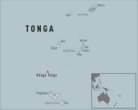 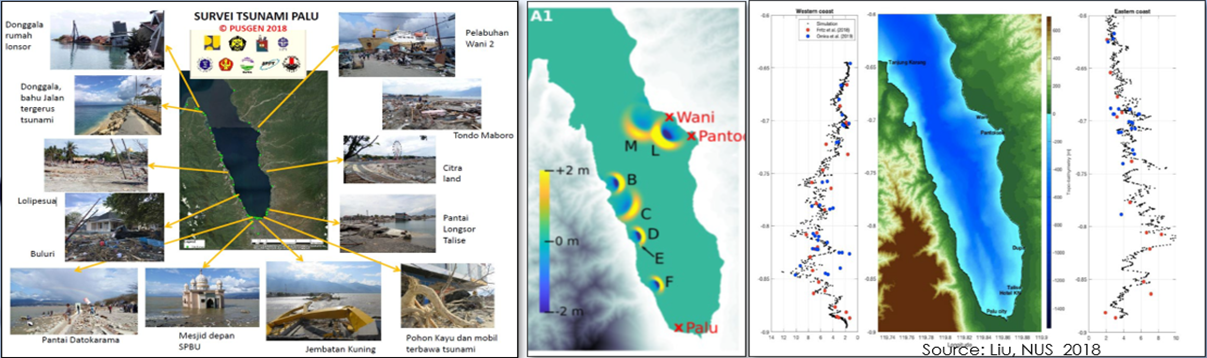 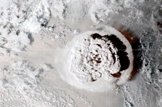 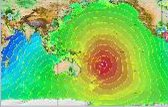 II. Tsunami Detection, Analysis And Forecasting - Goals
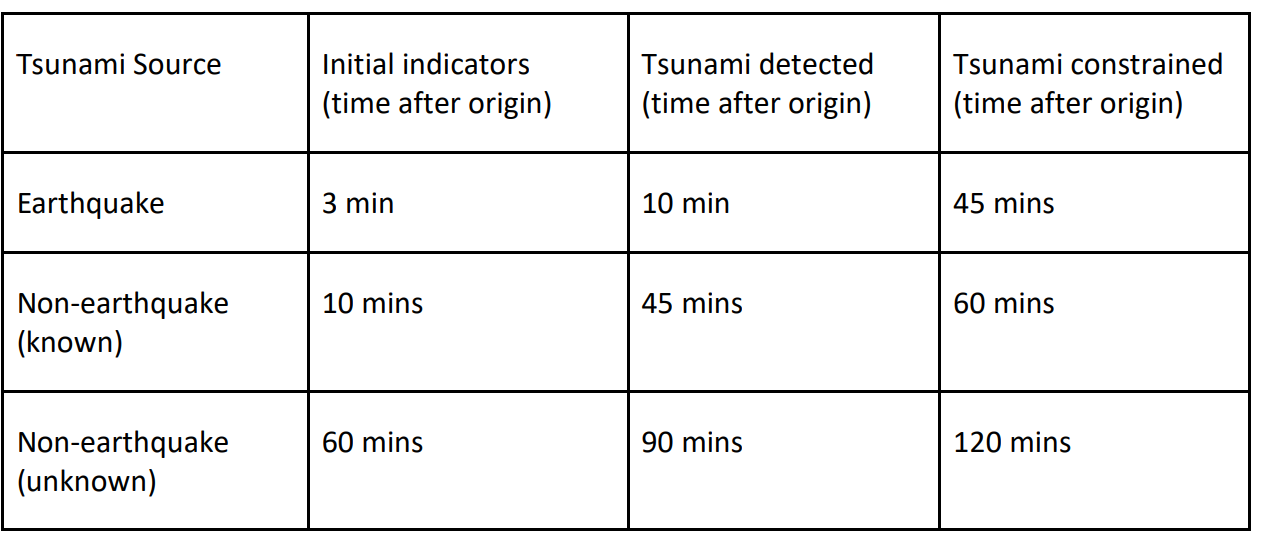 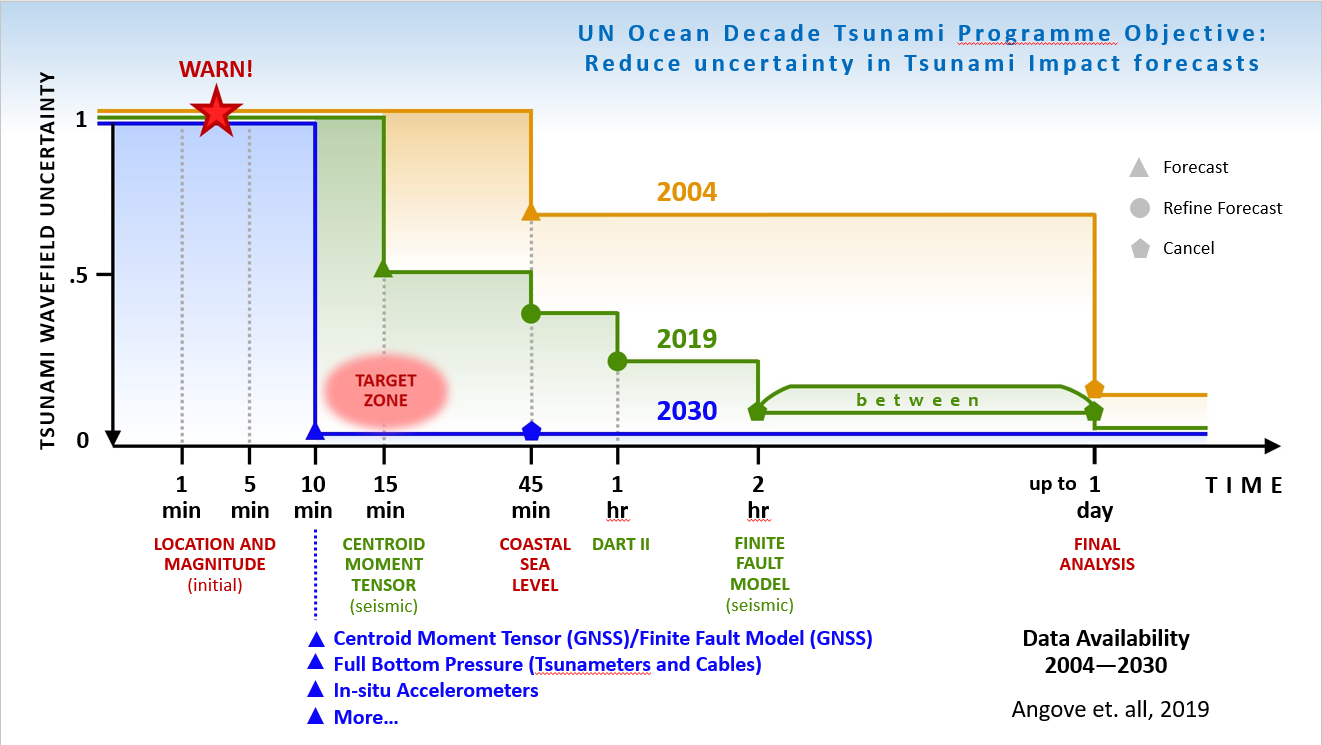 Greatly expand international cooperation in tsunami warning and mitigation, to improve capability to directly detect and measure tsunamis and reduce reliance on seismic proxy relationships in terms of projecting impacts
To develop the warning systems’ capability to issue actionable and timely tsunami warnings for tsunamis from all identified sources to 100% of coasts at risk
Most urgently, the ODTP will aim to provide tsunami confirmation within 10 minutes or less of origin for the most at-risk coastlines
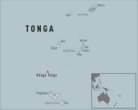 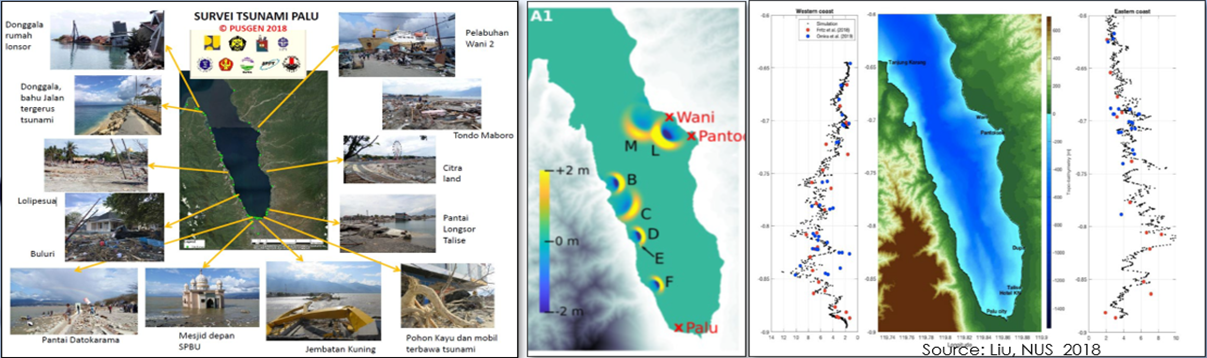 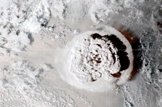 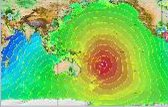 II. Tsunami Detection, Analysis And Forecasting
Detection and Measurement 
Maximize and expand current capabilities
Seismic networks, Tsunameters, Coastal sea level gauges, GNSS, Dedicated observatories
Supporting capabilities - Coastal bathymetry, Sensor siting analysis, Global digital synthetic database, Model codes, Potential tsunami sources including non-seismic, Science to practice, Training on tsunami warning operations 
Implementation of existing capabilities not being applied to tsunami operations 
Coastal RADARs
Passive/Active Remote Sensing
Infrasound
Identification of new candidate capabilities 
Ionospheric tomography – TEC 
Fibre Optic Applications – Distributed acoustic sensing
Characterization and Forecasting 
Research on nature of tsunamis, source mechanisms and characterisation 
Probabilistic Tsunami Forecasting Techniques
New Forecast methods
Database Applications and matching Schema for updated Global Threat Database including non-seismic sources
AI – ML to relate, discrete or combine observations to potential outcomes
Dynamic Characterization using Rapid update cycle models
Optimal notional global network design in all ICGs
Mix of observational platforms for tsunami operations in terms of  locations, sensors, telemetry, data formats, etc
New Technologies for Communication, Sensors, Repeaters, 
New use cases for Data (multi-hazard, climate, science)
Collaboration with Scientific Groups, International Organisations, Industry, etc. for expansion of networks, R&D of new systems, Operationalisation
Optimal observing network implementation in all ICGs
Enhanced data sharing in all ICGs
High-Resolution Coastal Bathymetry and Topography
Advanced computing/modelling/impact forecasting/assimilation/analytics in all TSPs
Access to data, tools and communication platforms in all TWCs
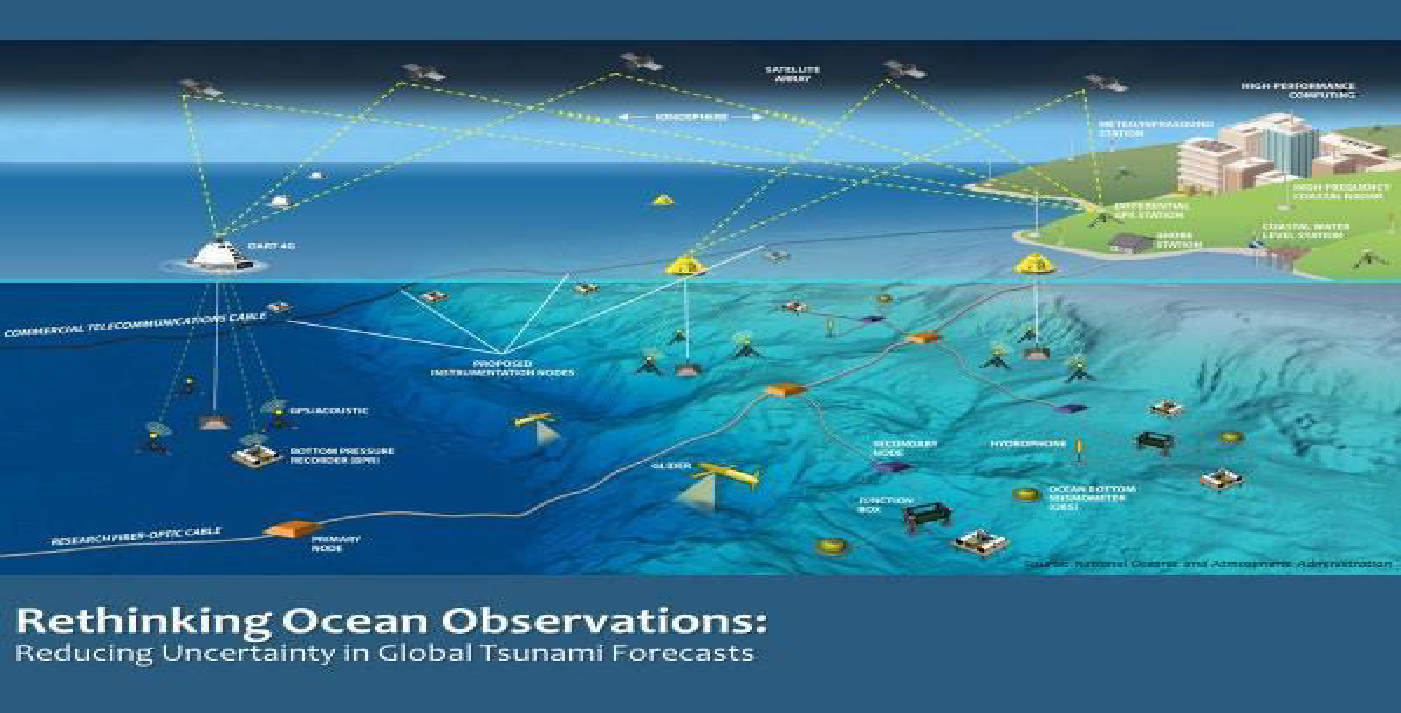 II. Tsunami Detection, Analysis And Forecasting
Detection and Measurement 
Maximize and expand current capabilities
Seismic networks, Tsunameters, Coastal sea level gauges, GNSS, Dedicated observatories
Supporting capabilities - Coastal bathymetry, Sensor siting analysis, Global digital synthetic database, Model codes, Potential tsunami sources including non-seismic, Science to practice, Training on tsunami warning operations 
Implementation of existing capabilities not being applied to tsunami operations 
Coastal RADARs
Passive/Active Remote Sensing
Infrasound
Identification of new candidate capabilities 
Ionospheric tomography – TEC 
Fibre Optic Applications – Distributed acoustic sensing
Characterization and Forecasting 
Research on nature of tsunamis, source mechanisms and characterisation 
Probabilistic Tsunami Forecasting Techniques
New Forecast methods
Database Applications and matching Schema for updated Global Threat Database including non-seismic sources
AI – ML to relate, discrete or combine observations to potential outcomes
Dynamic Characterization using Rapid update cycle models
Optimal notional global network design in all ICGs
Mix of observational platforms for tsunami operations in terms of  locations, sensors, telemetry, data formats, etc
New Technologies for Communication, Sensors, Repeaters, 
New use cases for Data (multi-hazard, climate, science)
Collaboration with Scientific Groups, International Organisations, Industry, etc. for expansion of networks, R&D of new systems, Operationalisation
Optimal observing network implementation in all ICGs
Enhanced data sharing in all ICGs
High-Resolution Coastal Bathymetry and Topography
Advanced computing/modelling/impact forecasting/assimilation/analytics in all TSPs
Access to data, tools and communication platforms in all TWCs
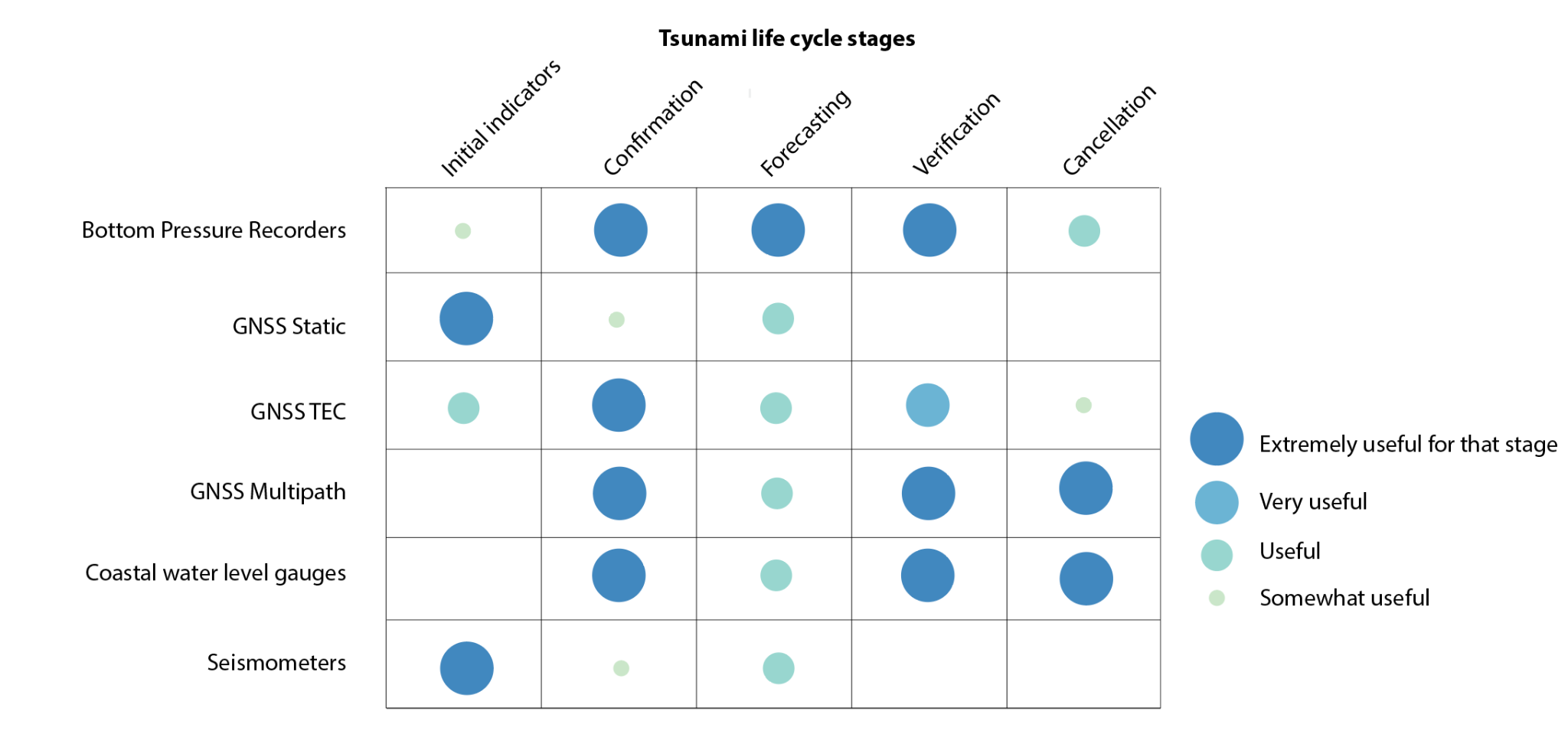 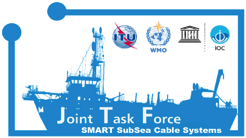 SMART Subsea Cables
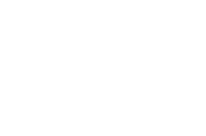 Global Array: Climate, Oceans, Sea Level, Earthquakes, Tsunamis
Create Planetary Sensor, power, Internet network
1st order addition to Ocean-Earth observing system
Share
submarine cable infrastructure
Telecom + science
 $
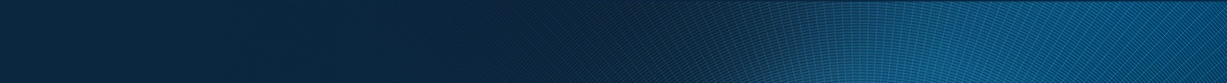 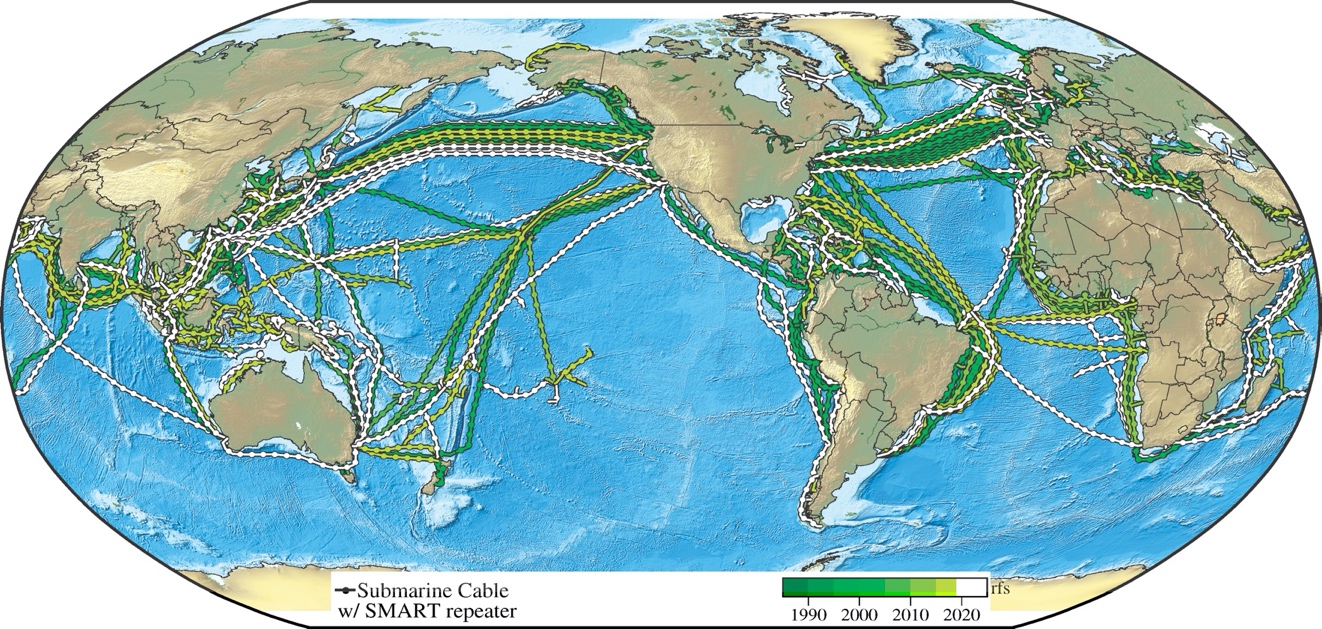 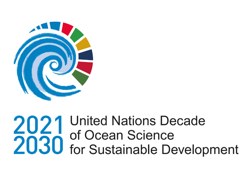 SMART:             UN Decade for Ocean Science Project
€
➜
NO Interference
1.2+ Gm 
~20,000 repeaters
20 year refresh
repeaters ~70 km
1st Sensors:  Bottom temperature, pressure, seismic acceleration
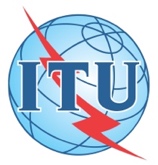 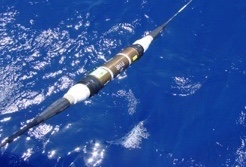 CAM: 3700 km, Gov’t, install 2025        SMART
Continent/Lisbon-Azores-Madeira ring
1755 Lisbon - Seismic, tsunami, ocean, environment
3700 km, 50 SMART repeaters, €120M
➜
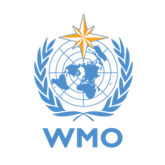 [Speaker Notes: Intro Map  (shorten a bit)
The JTF mission is to implement telecom plus sensing, or SMART subsea cable systems, on a global scale, -- to be able to support climate, ocean circulation, sea level monitoring, and tsunami and earthquake early warning and disaster risk reduction.

We will share the submarine telecommunications network that links countries and continents together, and that enable our society and civilization.

Telecom is the primary mission, with SMART secondary. 
The basic sensors are ocean bottom temperature, pressure and seismic acceleration.
The circles show a number of systems are in various stages of planning, requests for proposals, and implementation.  The green circle represents the CAM system that is underway with SMART capability in Portugal’s Atlantic domain.]
Developing an Optimised Sensing Grid To Achieve UNODTP Goals


(Pacific Example)
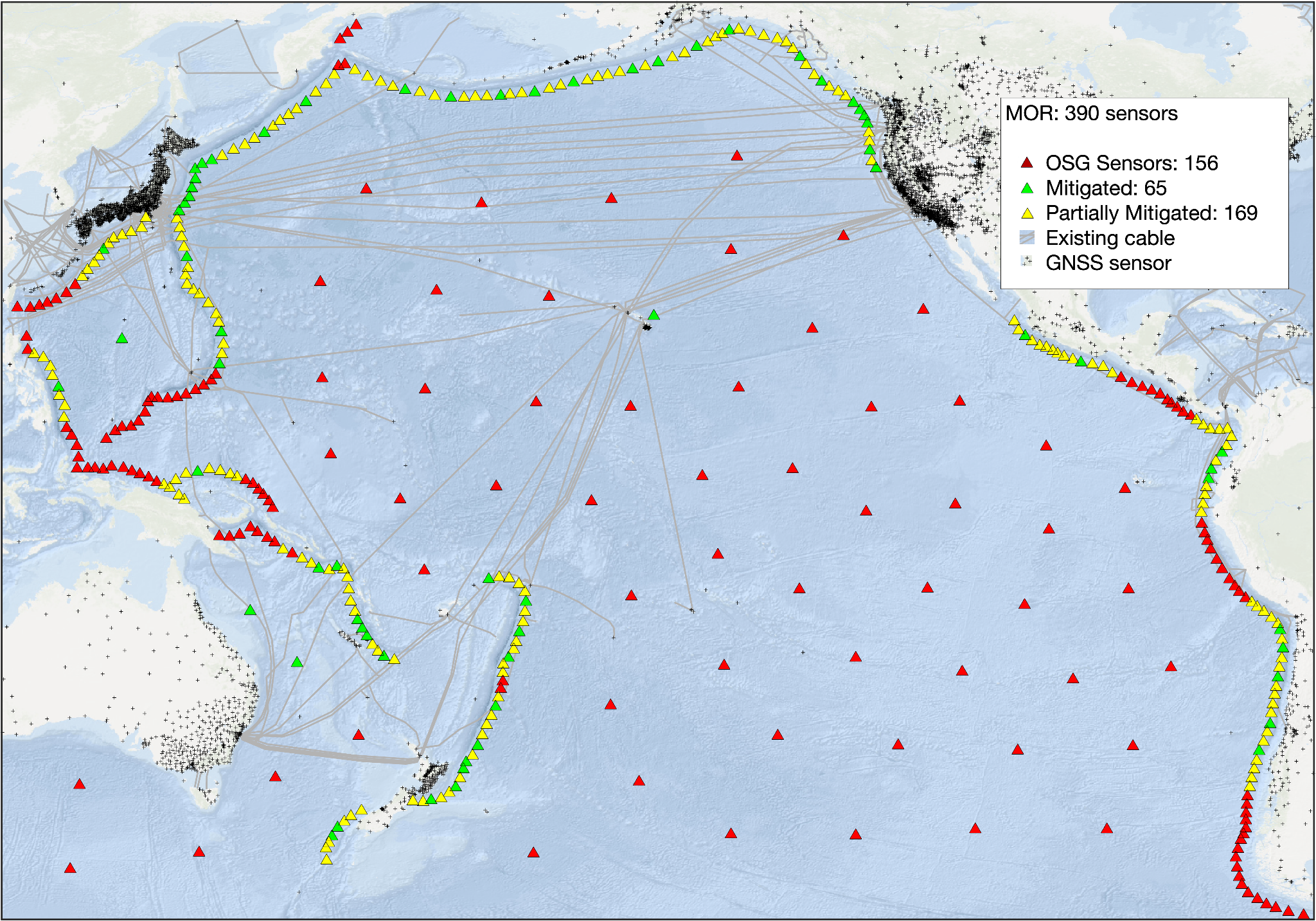 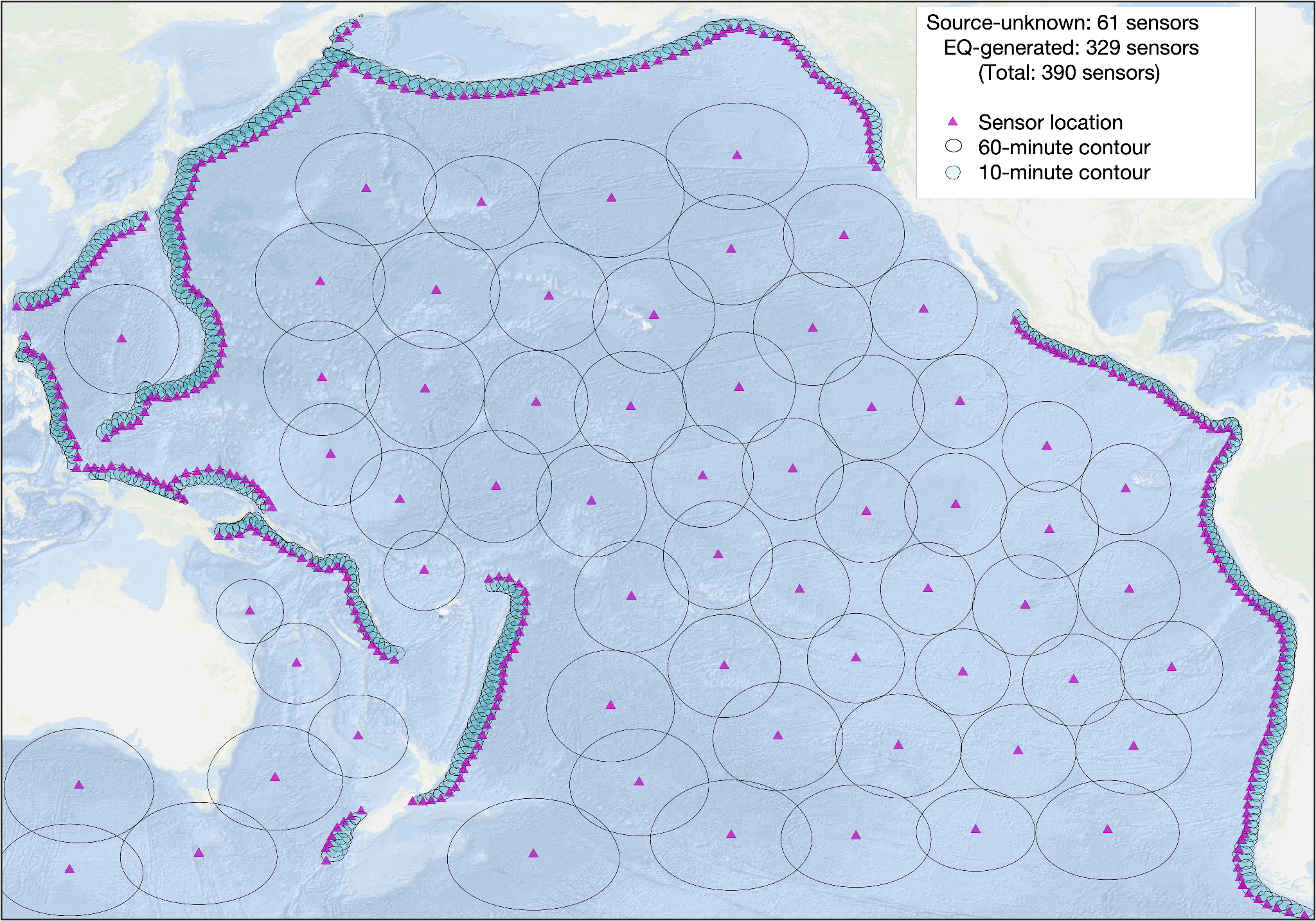 Minimum Observations Required: 390 (new)
Optimised with new technologies: 156 (new)
[Speaker Notes: Fig. 2 (left): Minimum Observations Required (MOR) to satisfy the 60-minute detection threshold for a tsunami source of unknown origin and the 10-minute threshold for the earthquake-based sensor locations (magenta triangles). The 60-minute contours are unshaded - the 10-minute contours are cyan-shaded.

Fig. 4 (right):  Optimised Sensor Grid: fully mitigated by existing sensors (green triangles), unmitigated sensors (red triangles), and sensor locations partially mitigated by GNSS TEC measurement. Existing GNSS sensor positions represented by black crosses. The full network of existing and proposed fibre telecommunications cables (grey lines) is added to demonstrate the large number of additional sensors that could be mitigated with a fully realised SMART cable network.]
Tsunami Detection, Analysis And Forecasting
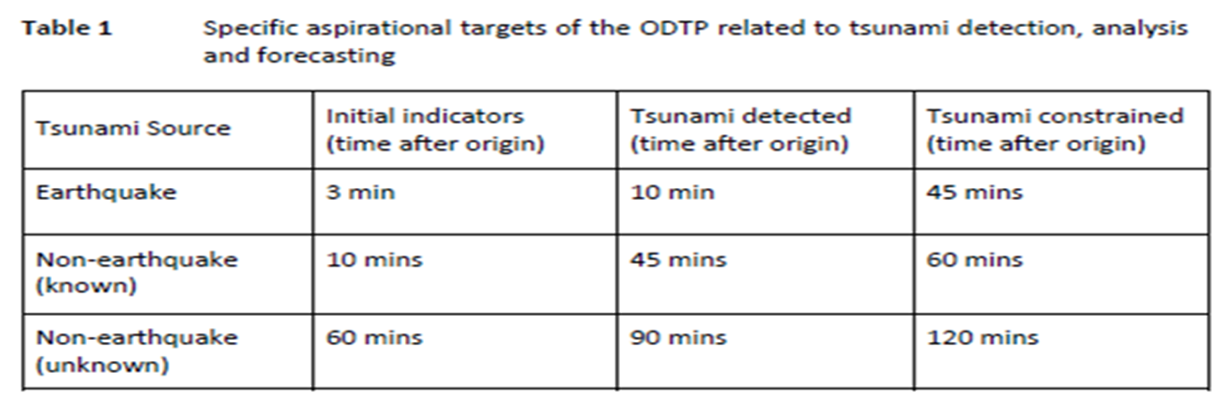 Tsunami Detection, Analysis And Forecasting
Tsunami Detection, Analysis And Forecasting
Tsunami Detection, Analysis And Forecasting
Tsunami Detection, Analysis And Forecasting
Tsunami Detection, Analysis And Forecasting
III. Tsunami Warning, Dissemination and Communication – Goals
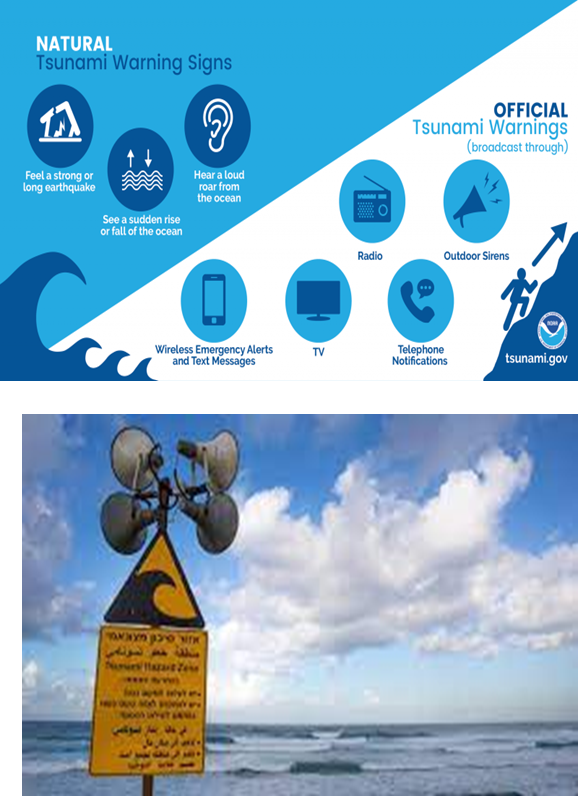 The ODTP goal is that by 2030 there will be significant improvements in the national decision making to warn, and mechanisms in place for the effective and inclusive construction, dissemination and communication of warnings. 
100% of the national authorities will be able to effectively warn communities and population at risk. 
Communities at risk will be able to use these advances to improve local tsunami preparedness and response capabilities and become Tsunami Ready 
Key elements that need to be addressed 
Effective decision making to warn  - National/local tsunami warning chains and standard operating procedures; Decision Support Tools (Co-design, Competency Development)
Effective construction of warnings – Time constraints, Inclusive, Actionable content (Use of IT, understand target audience, impact-based warning content)
Effective dissemination and communication of warnings – Institutional capacity, Communication mechanisms, Multi-Hazard Warning Systems, Multiple sources of information (Standards & Formats, CAP, Broadcast & Social Media)
Tsunami Warning, Dissemination and Communication
National and local  tsunami warning chains and SOPs
Tsunami Warning, Dissemination and Communication
Warning Dissemination and Communication Options
IV. Preparedness and Response Capabilities - Goals
Aspirational social outcome of the Ocean Decade Tsunami Programme is that 100% of communities at risk from tsunamis are prepared for and resilient to tsunamis by 2030 through efforts like the IOC-UNESCO Tsunami Ready Recognition Programme
Key elements to be addressed
Risk Perception and Awareness – Risk perception studies need to be encouraged across all regions
Preparedness
All at-risk communities have tsunami hazard, inundation, evacuation maps, TEMPP trainings
Public display of tsunami information, Tsunami Signage
Locally relevant education and awareness resources, institutionalizing tsunami education
promote communities to actively participate in the World Tsunami Awareness Day 
100% of communities at risk conduct a local tsunami exercise every two years
Response Capability
All countries with tsunami risk should have agreed parameters at the national and local level for warning and have approved response plans
100% of at-risk communities have multiple effective and sustainable communication methods in place
Inclusive, inventory of resources, natural signs and self-evacuation, multihazard, capacity building
Mitigation
Communities have access to an inventory of best practices of plans and structural and nature-based solutions 
More communities have implemented plans and measures to minimize impacts to critical infrastructure and marine assets from tsunamis and other coastal hazards, 
Mainstreaming disaster risk reduction into urban planning
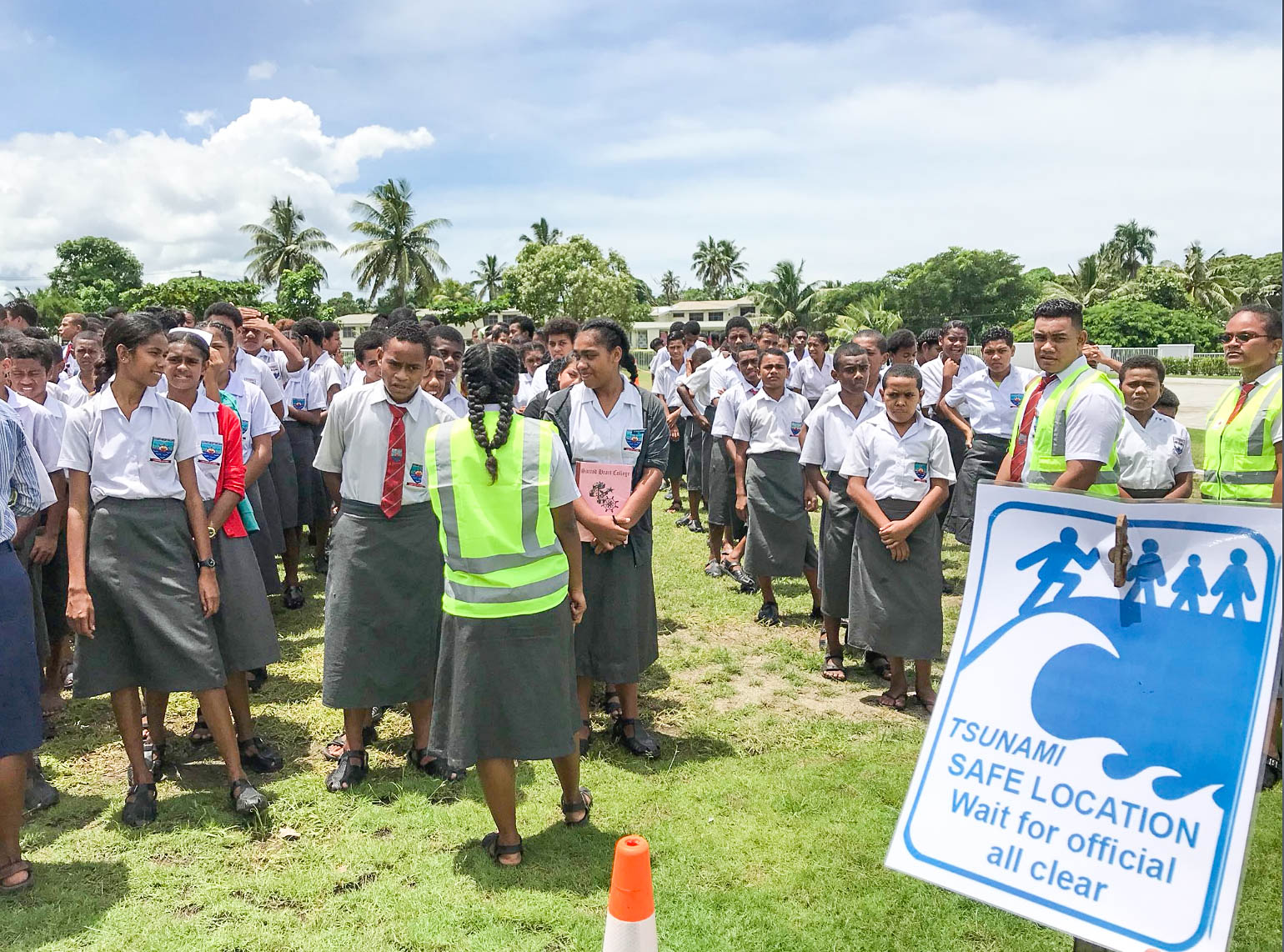 UN OCEAN DECADE TSUNAMI PROGRAMME:
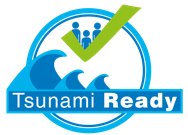 100% AT-RISK COMMUNITIES PREPARED FOR AND RESILIENT TO TSUNAMIS THROUGH EFFORTS LIKE TSUNAMI READY
STRATEGY:                                                                                 Be Aware, Be Prepared
FRAMEWORK:                                                                  
Harmonized global guidelines UNESCO IOC Tsunami Ready
Performance-based                                                  Community Recognition
ACTION:                                                                         National programs                                                                                                         empower Communities, Communities empower National programs
GLOBAL MEASURE
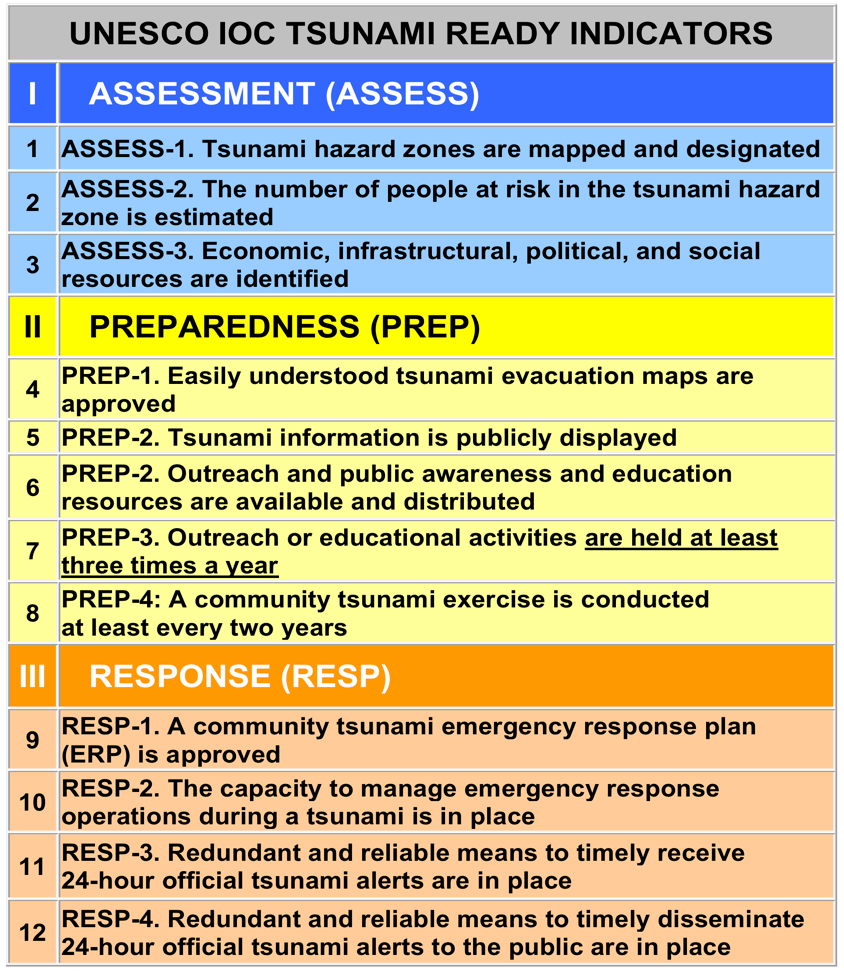 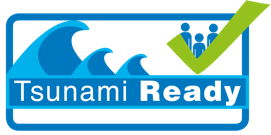 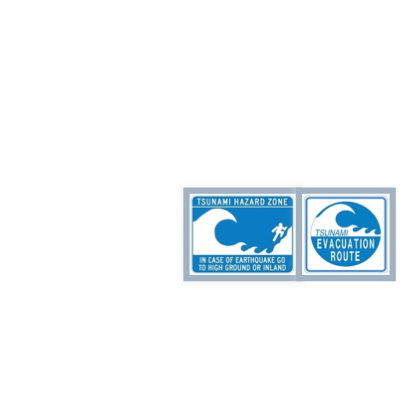 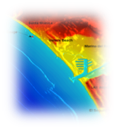 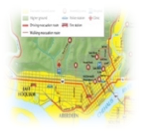 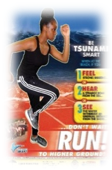 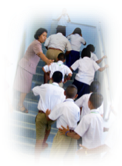 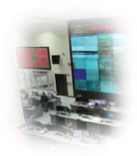 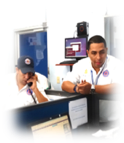 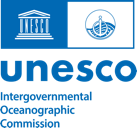 Standard Guidelines for the Tsunami Ready Recognition Program, UNESCO IOC TS 74
OCEAN DECADE TSUNAMI PROGRAMME
                                                             A SAFE OCEAN
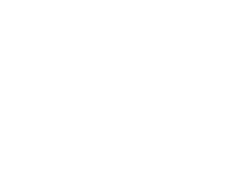 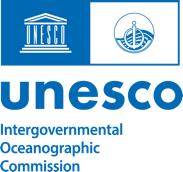 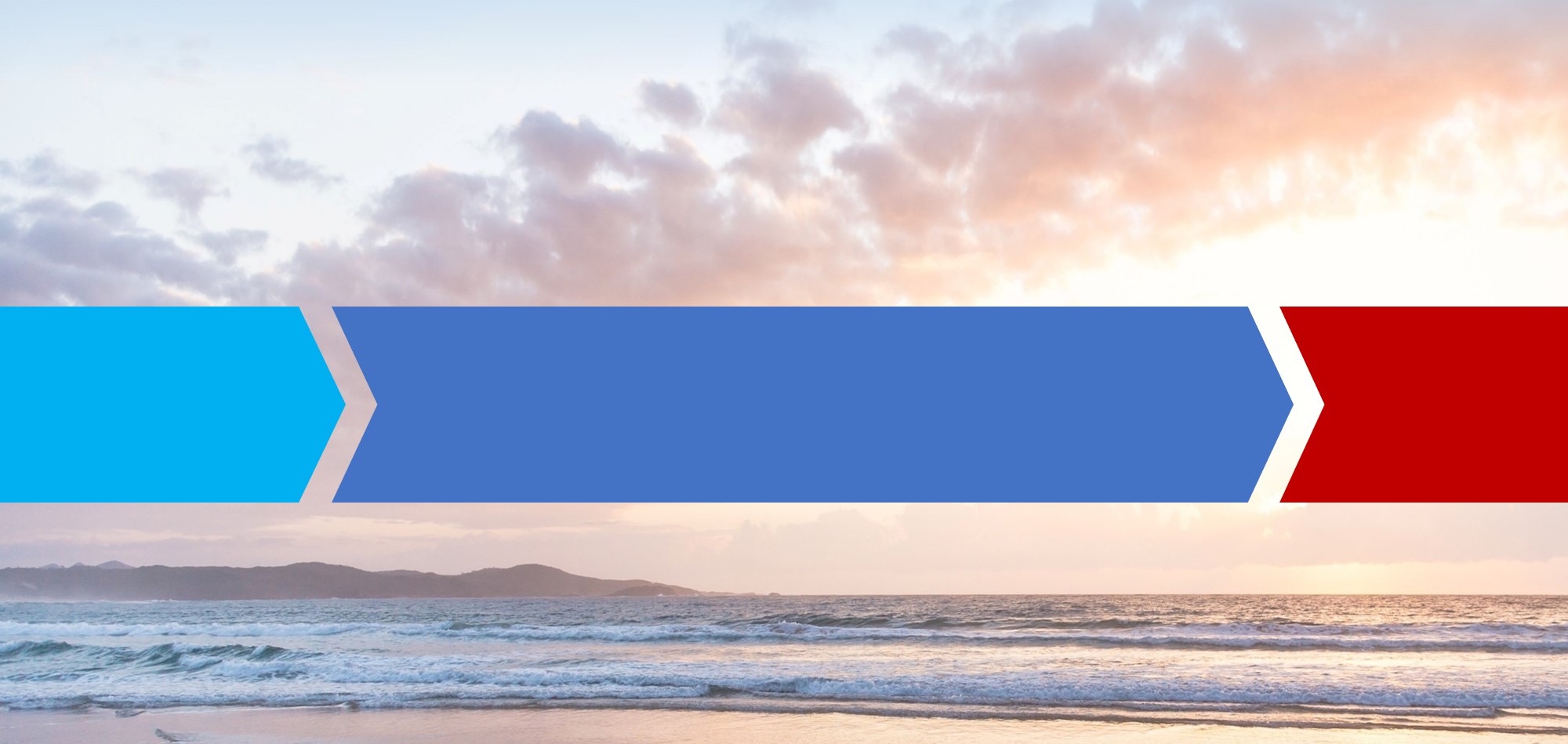 THE MAIN SOCIETAL OUTCOME
OF COMMUNITIES AT RISK OF 
TSUNAMI PREPARED FOR AND RESILIENT TO TSUNAMIS
TO MAKE 100%
BY 2030
Tsunami Coalition:   collaborative with critical  UN stakeholders,                                                        civil protection, others   ==>  Raise profile.  Facilitate resourcing
Capacity Development:  “Tsunami Ready” training, augmented by online                                         IOC Ocean Teacher  Global Academy (OTGA) ==>  Global reach, deep curricula
CHAIR is LAURA KONG
‹#›
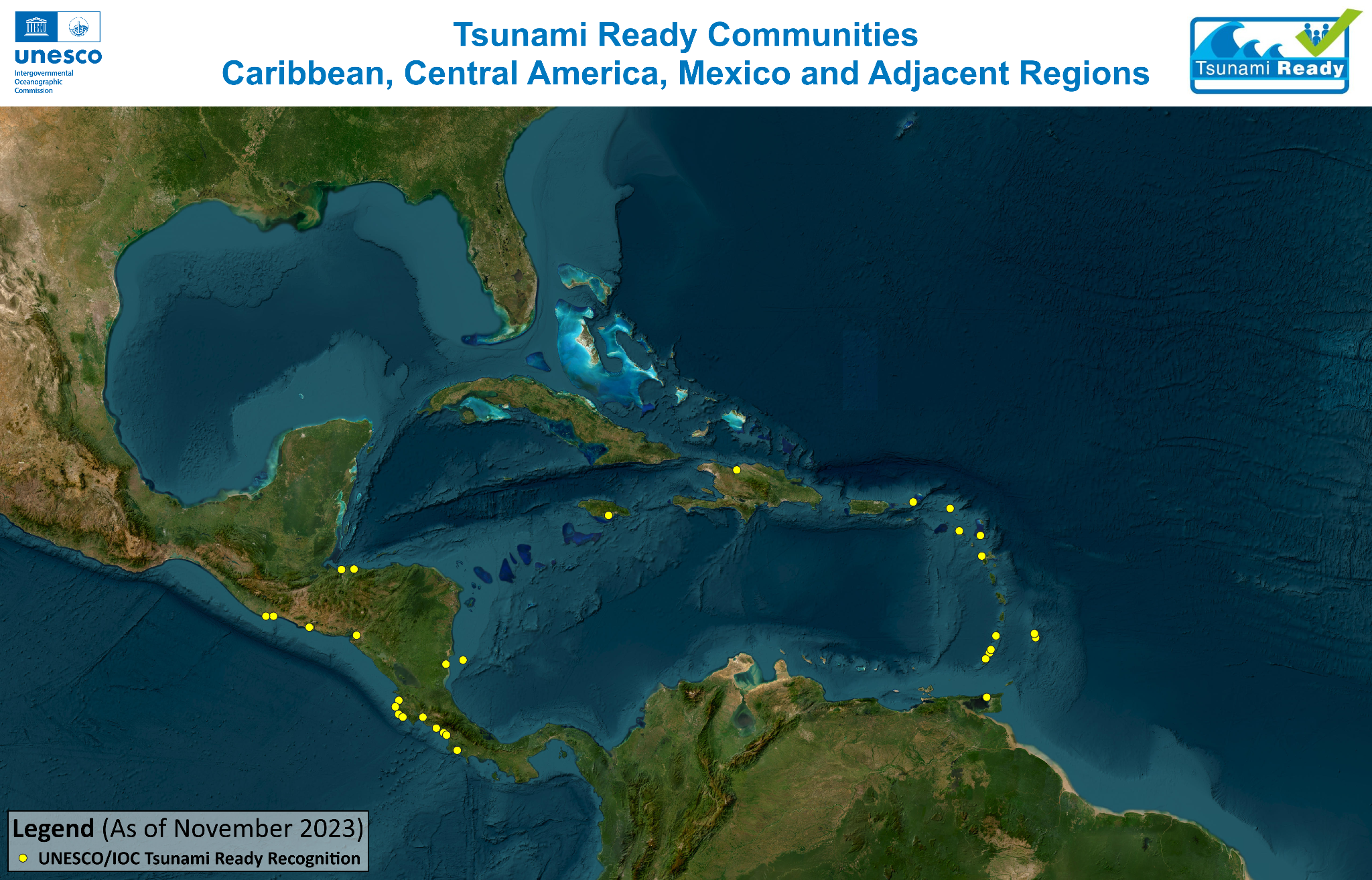 Preparedness and Response Capabilities
Preparedness and Response Capabilities
Preparedness and Response Capabilities
Preparedness and Response Capabilities
Preparedness and Response Capabilities
Preparedness and Response Capabilities
V. Capacity Development - Goals
Ensure investment in capacity development for the different stakeholders including the generators and the users of the tsunami early warning system 
National, regional and local level initiatives to reach the objective of 100% at-risk communities to be prepared and resilient to tsunami
Facilitate equitable access to data, information, knowledge, technology, and infrastructure, leaving no-one behind
ICG-TICs and OTGA – STCs as the means for the delivery of capacity development 
Special consideration to be capacity requirements of SIDs and LDCs
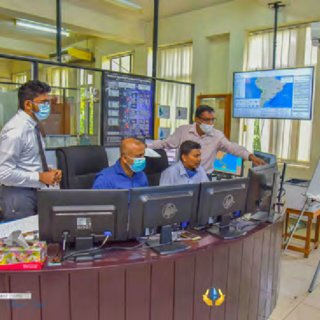 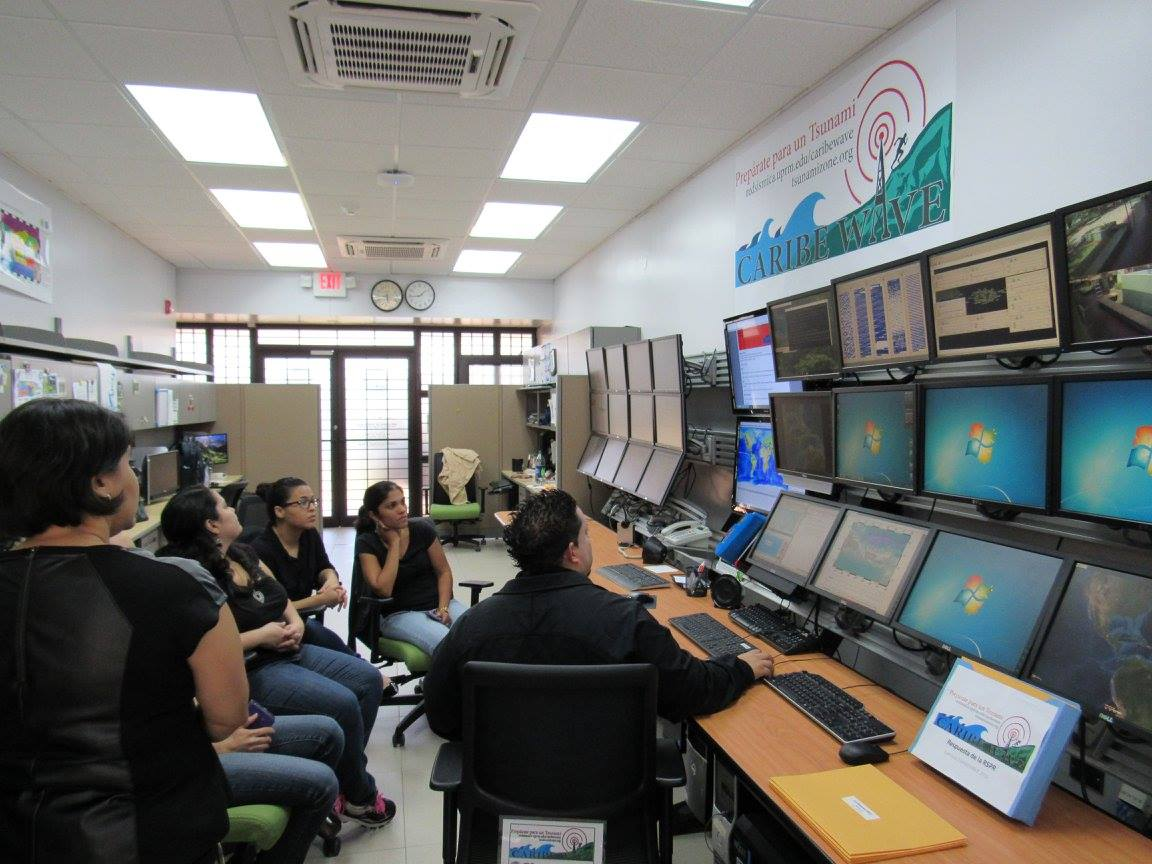 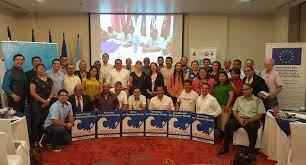 VI. Pathways to Implementation
The ODTP provides a framework for identifying gaps, suggesting solutions, prioritise resources, and implementing actions within the timeframe of the Ocean Decade
This plan outlines the pathways for achieving overall objectives of ODTP including challenges, solutions, performance indicators, milestones and target dates for the four main components of the tsunami early warning system
Considering the nature of tsunami hazard, the optimal solutions should have a global design, address regional imperatives, and be implemented through contributions and actions of Member States and other stakeholders
Scientific objectives of the tsunami warning enhancements will be achieved by maximizing and expanding current capabilities, identifying capabilities that exist but are not currently applied to tsunami, and developing new capabilities through innovation and research
Member States should endeavour to dovetail their national tsunami warning system plans/programmes with the ODTP objectives
Member states, academic institutions and industries will seek, possibly through ICG consultation to identify candidate proposals aimed at addressing the solutions
R&D community and Industry has the opportunity to develop and contribute to scientific understanding, technological solutions, product development and capacity building.
The intent of the plan is to offer contribution pathways that cover the full spectrum or financial commitment by targeting the objectives most important to advancing Member State capabilities
What we have Done
CARIBE EWS governance (WG/TT) reflect match the priority areas of ODTP
TR is being implemented in many of the MS and there is desirability to implement or there is an analogous program
CTIC
ITIC-CAR/USAID
Natl Initiatives - Costa Rica
SL Training course in Spanish, November 2023, Costa Rica
GNSS Workshop August, 2023 in Puerto Rico
Tsunami Evacuation Workshop in Spanish, April 2024, Costa Rica
Suggested Actions 
(decide which are High priority and doable vs may take some time)
ICG CARIBE EWS update reporting schema for MS and WG/TT
MS Submit actions in support of the OD, eg. Implementing Tsunami Ready, installing/upgrading seismic, sea level, GNSS
MS Implement Tsunami Ready - implementation plan
UNESCO/IOC recognize a mechanism to cross validate UNESCO TR with national programs so that they count towards the 100%
Develop a strategy for SMART in Caribbean
Identify # of at risk communities – jurisdictions
Identify the funding required for sensing/forecasting and 100% prepared and resilient 
MS request that tsunami activities conducted be recognized as contributions to UNOD
Participate or Support/Urge establishment of National Ocean Decade Committees
Develop a sensing strategy for tsunamis (EQ, Volcanoes, Landslides) 
Prepare document for WGs to report according to the KPI’s